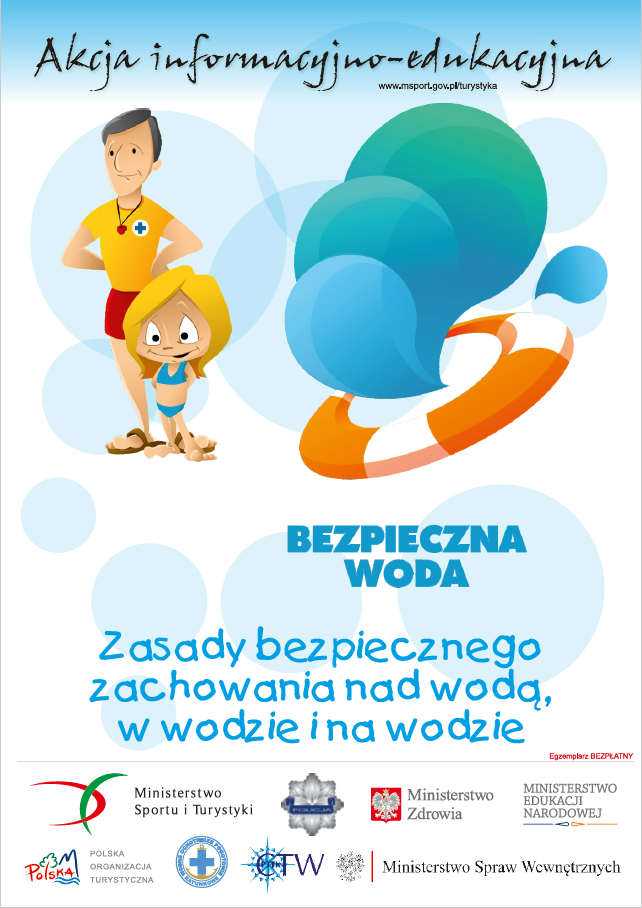 Podstawowe zasady bezpieczeństwa w czasie pandemii koronawirusa:
Dokładnie myj ręce.
Używaj płynów do dezynfekcji.
Nie wychodź z domu, jeśli nie jest to konieczne.
Unikaj tłumów.
Jeśli musisz wyjść, to załóż maseczkę i rękawiczki.
Zachowaj przynajmniej dwumetrową odległość od innych osób.
Unikaj dotykania twarzy, ust i oczu.
Podstawowe zasady bezpieczeństwa w czasie pandemii koronawirusa:
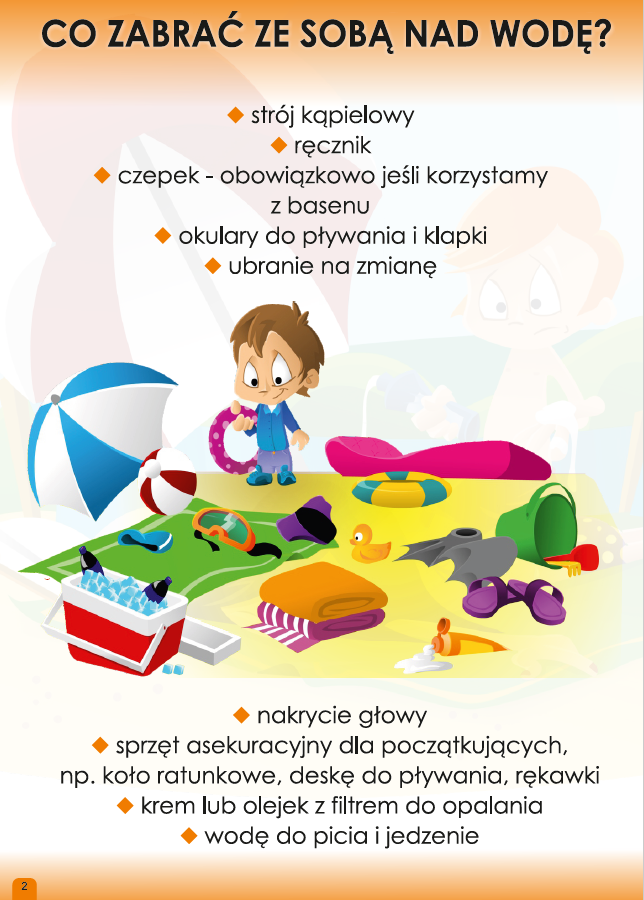 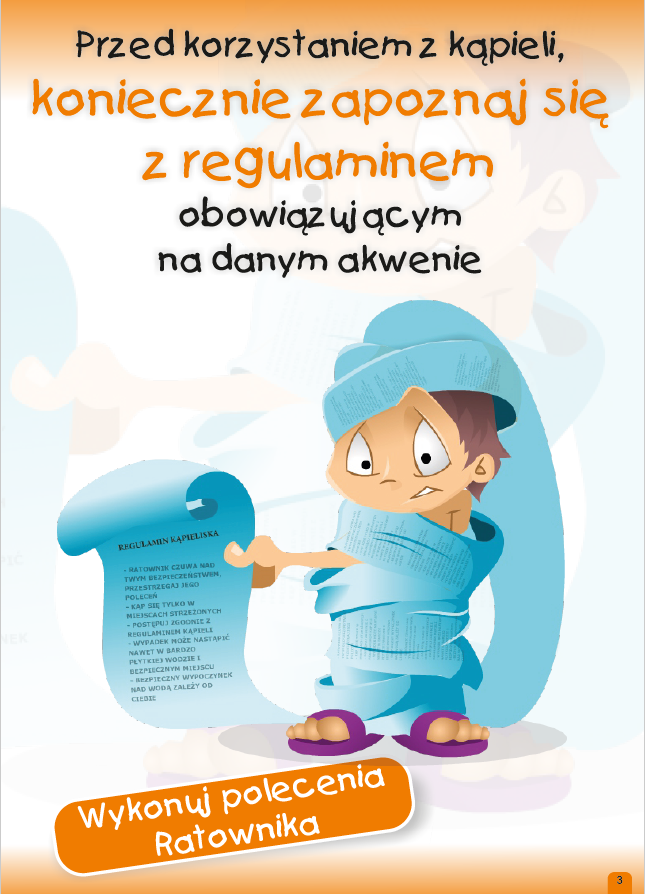 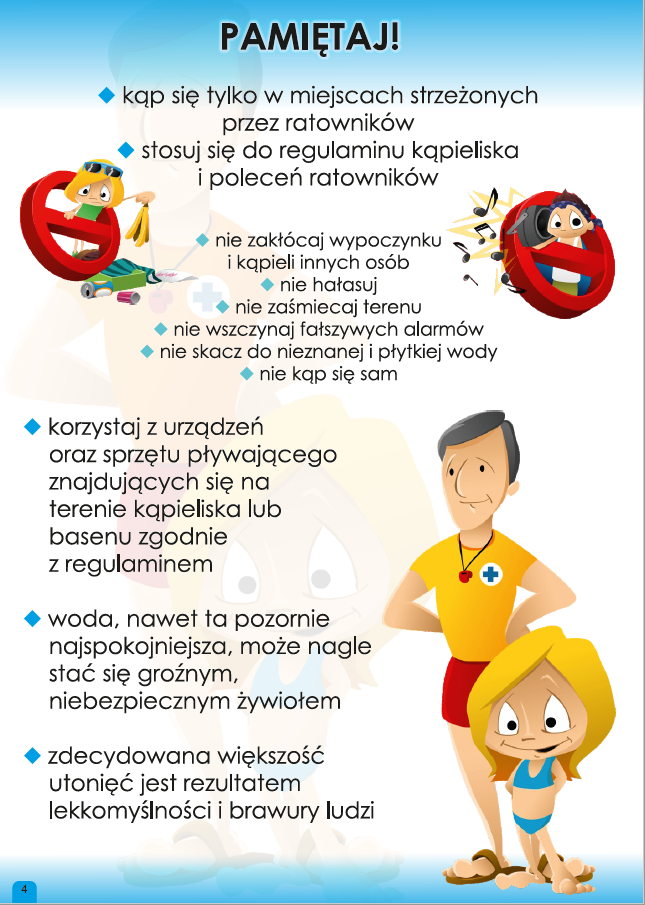 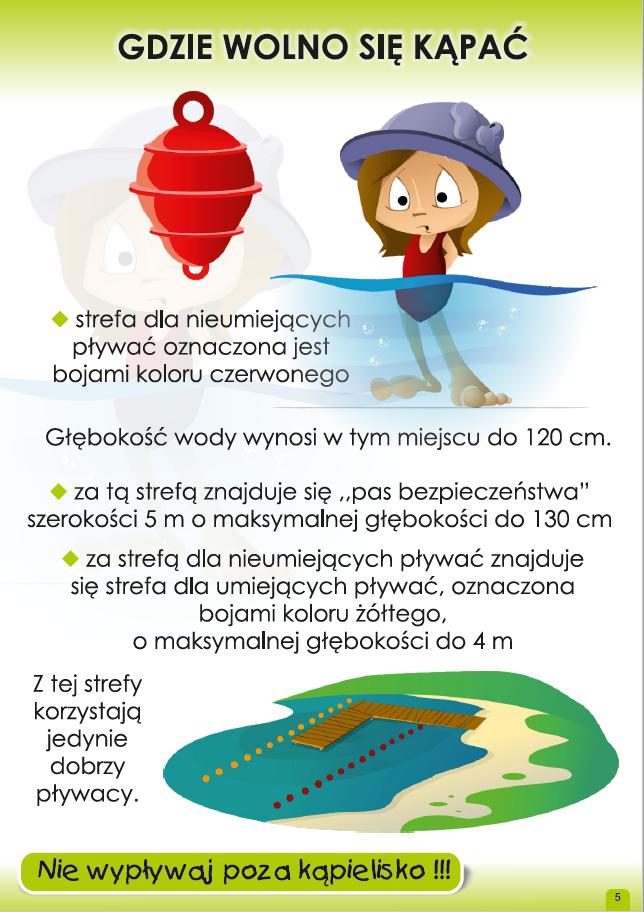 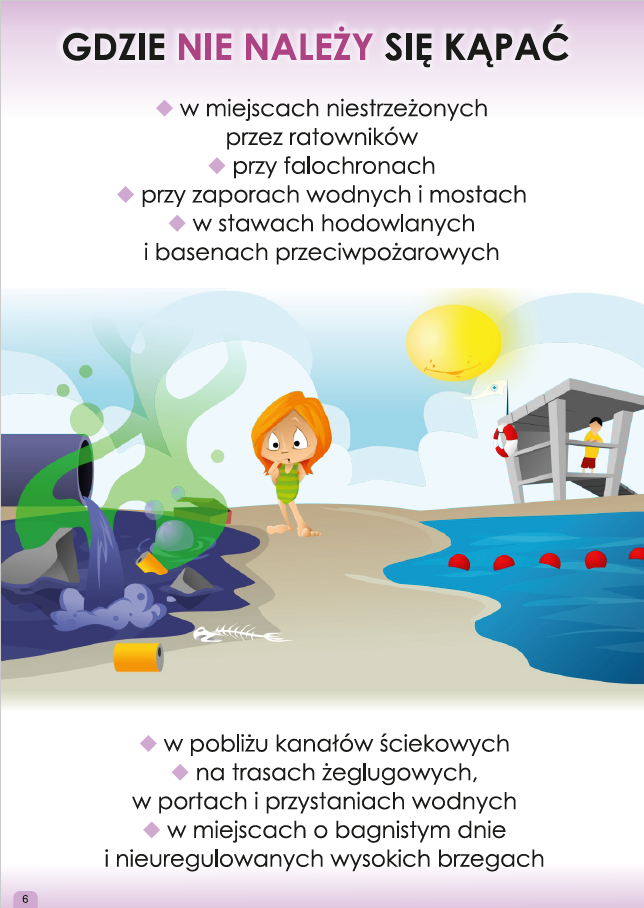 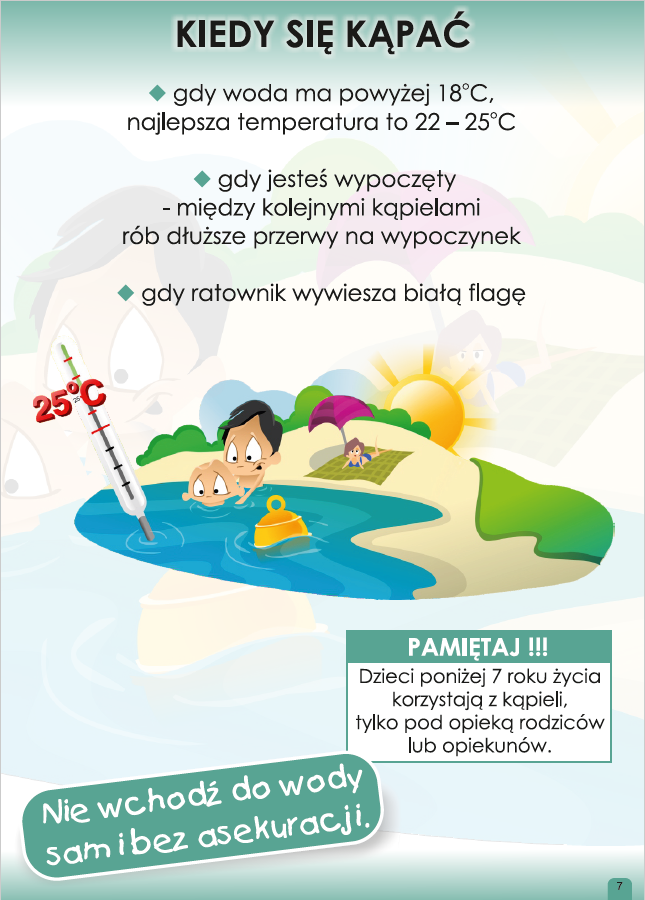 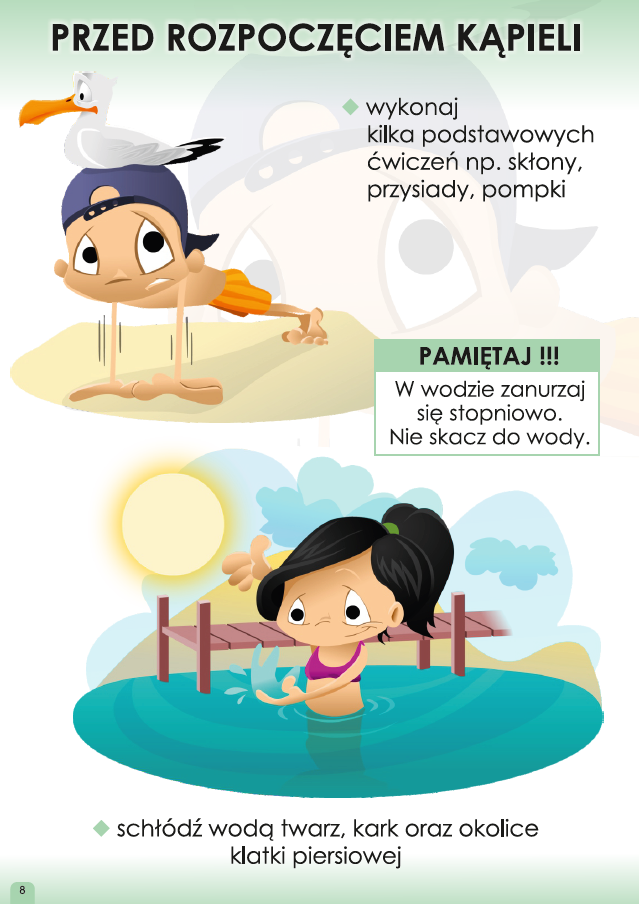 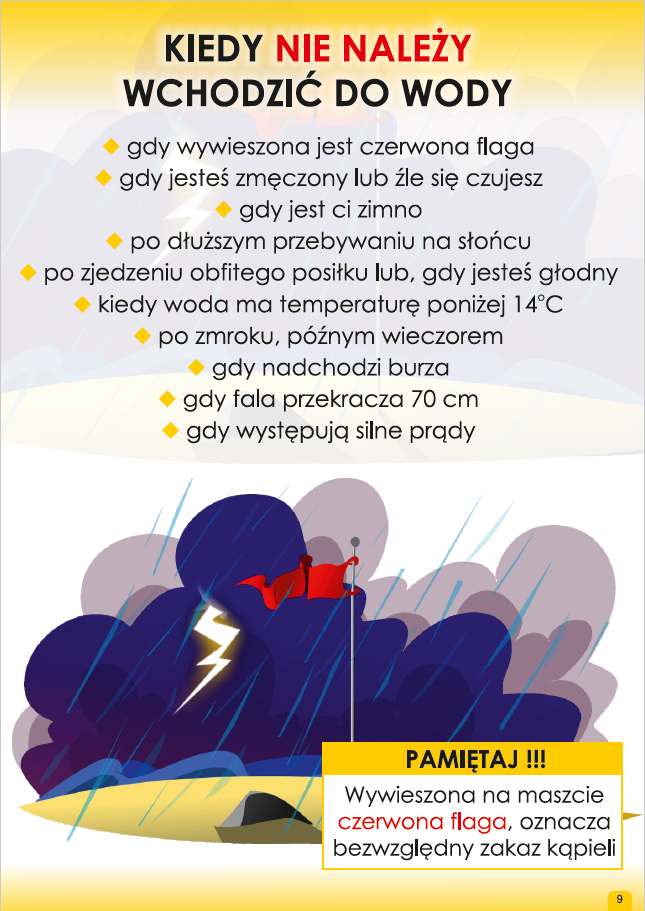 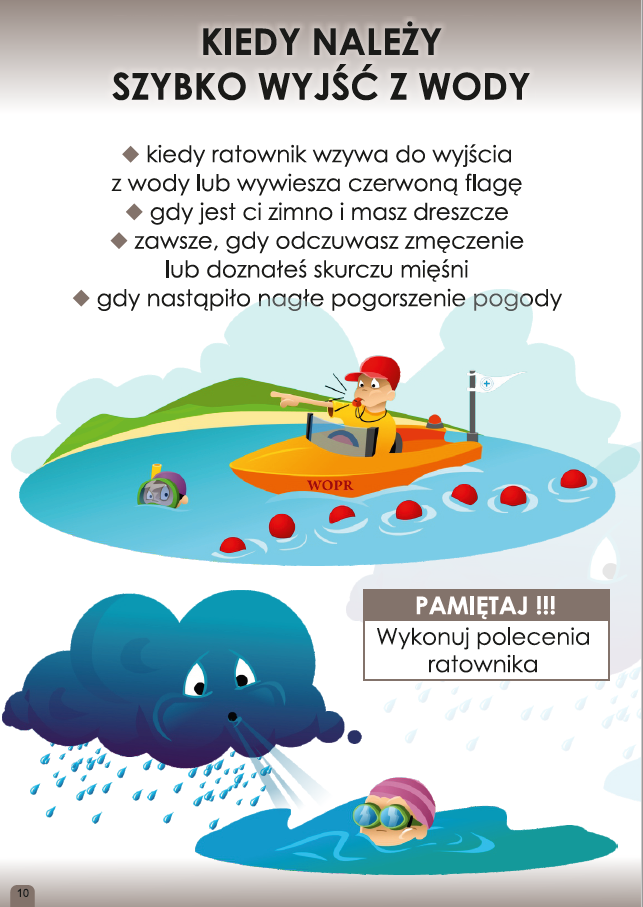 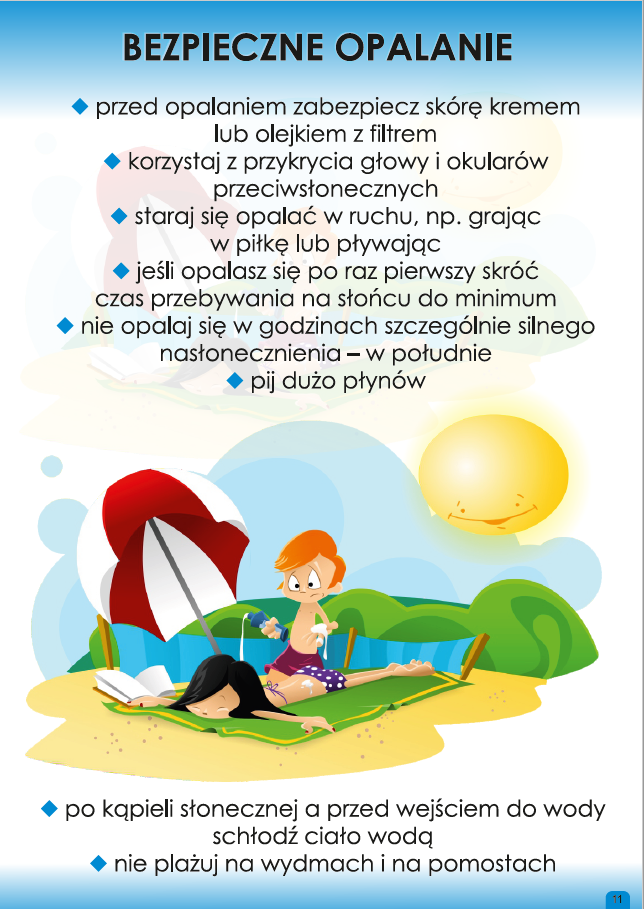 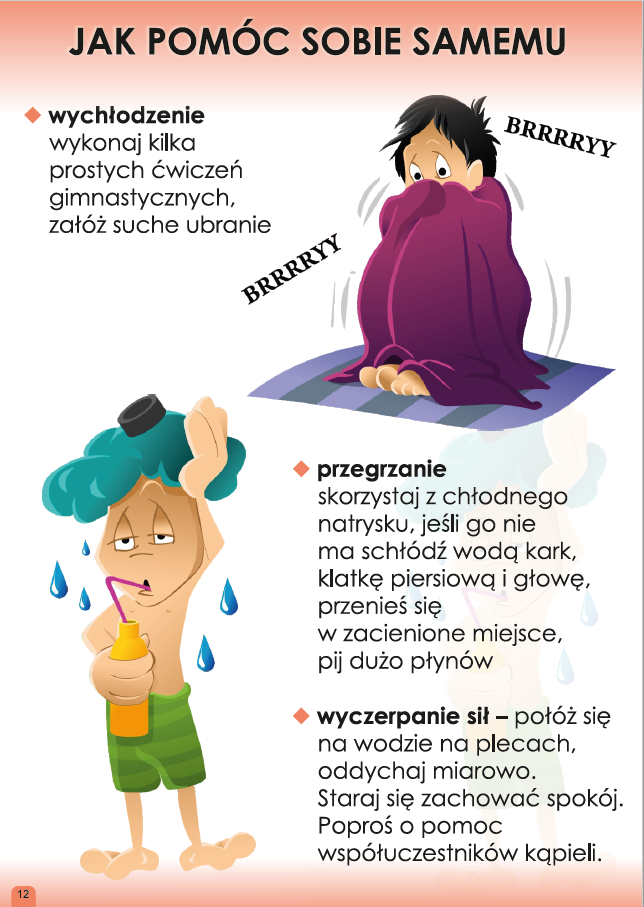 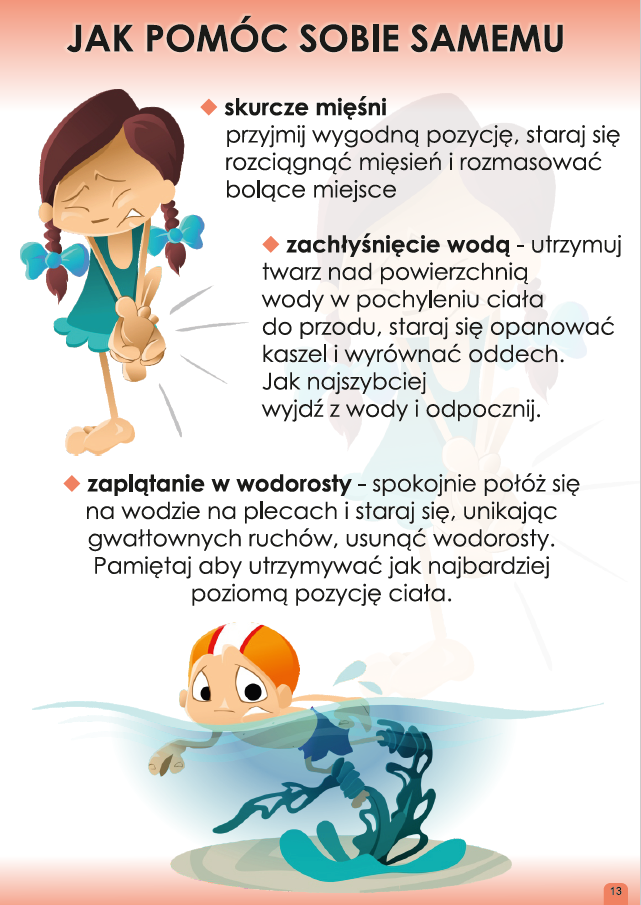 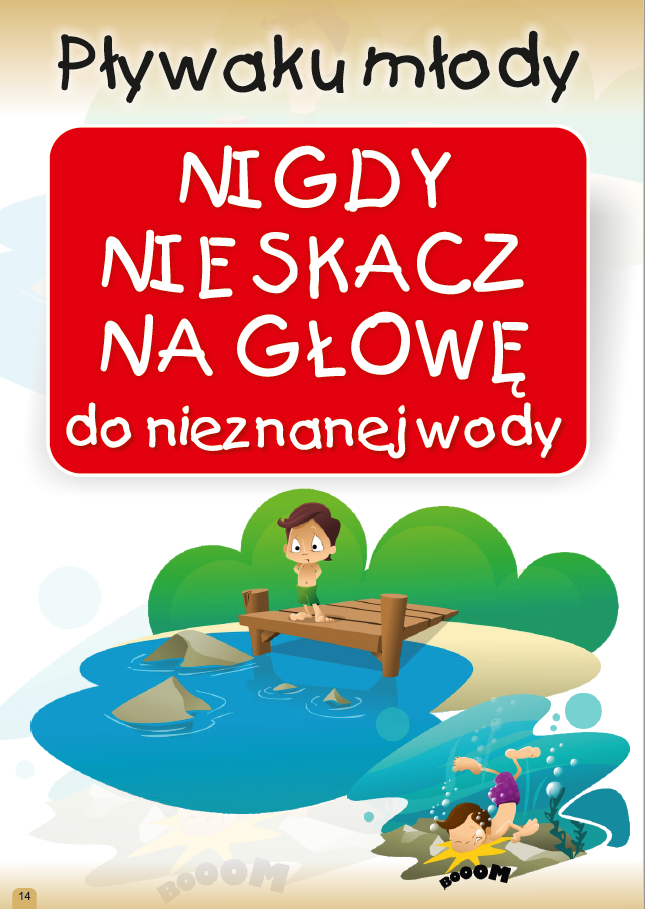 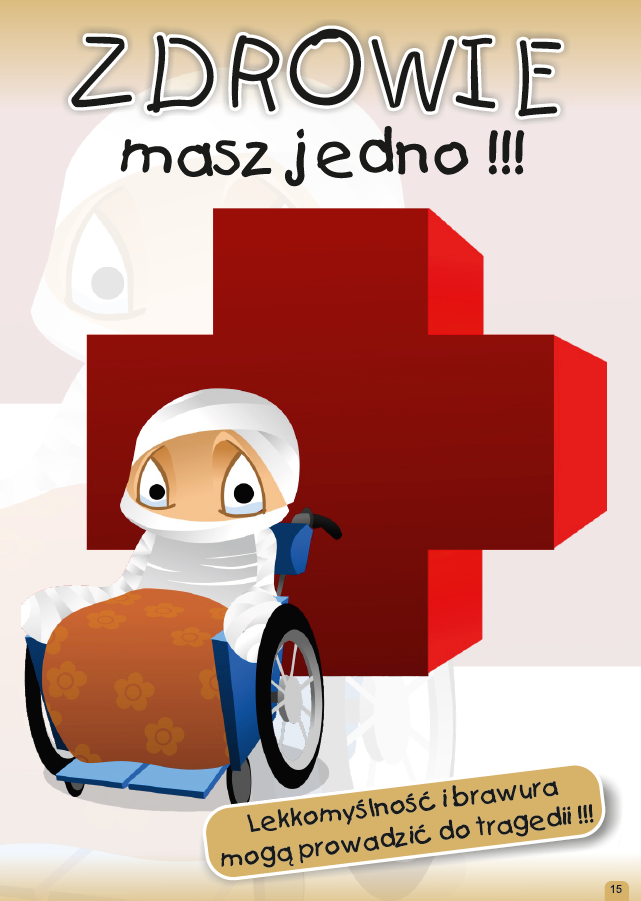 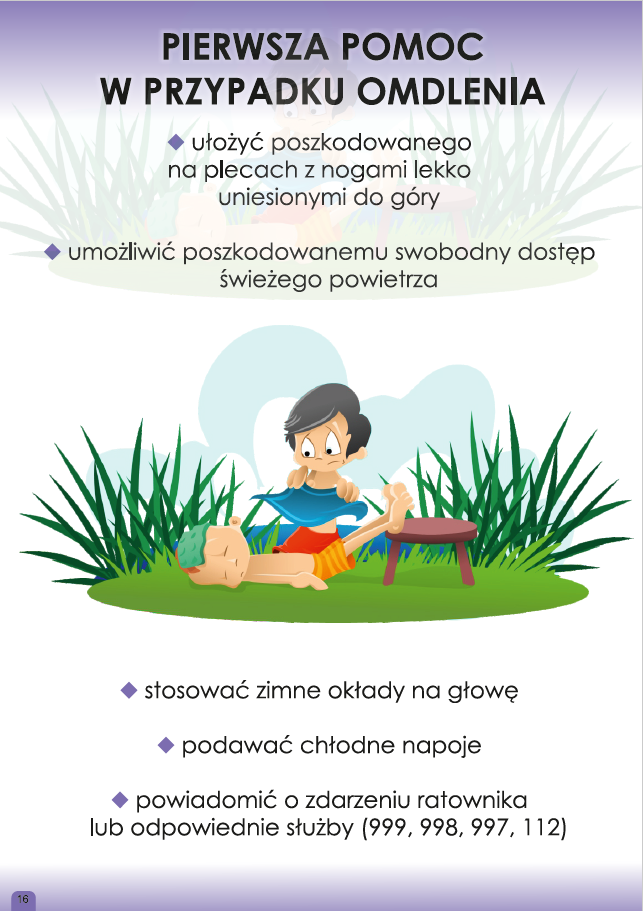 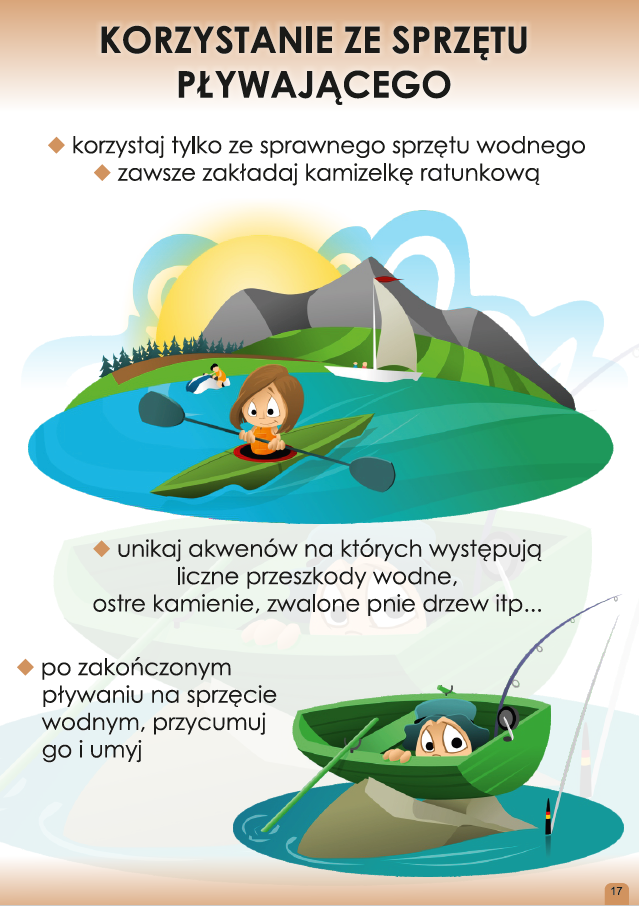 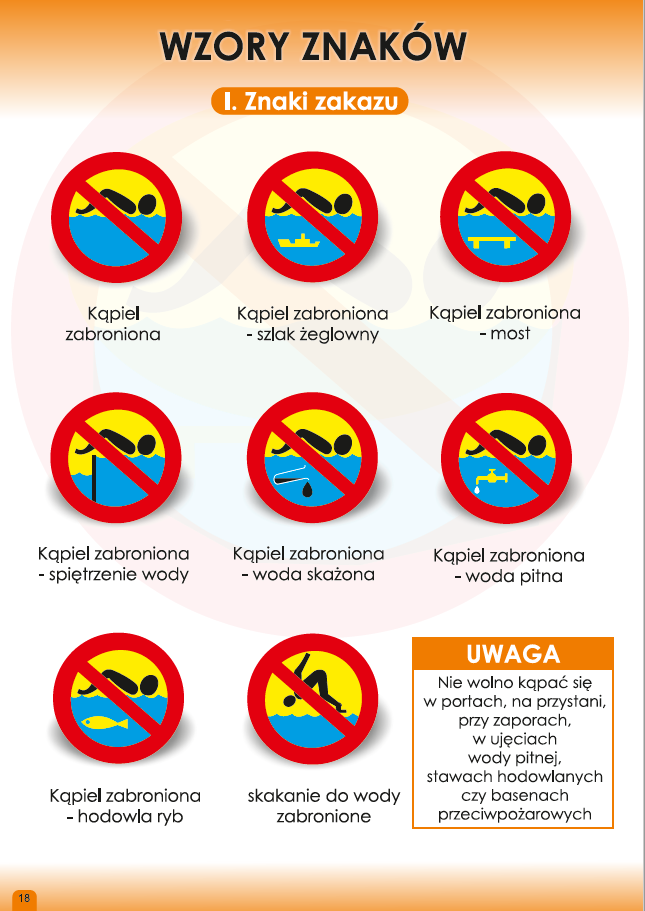 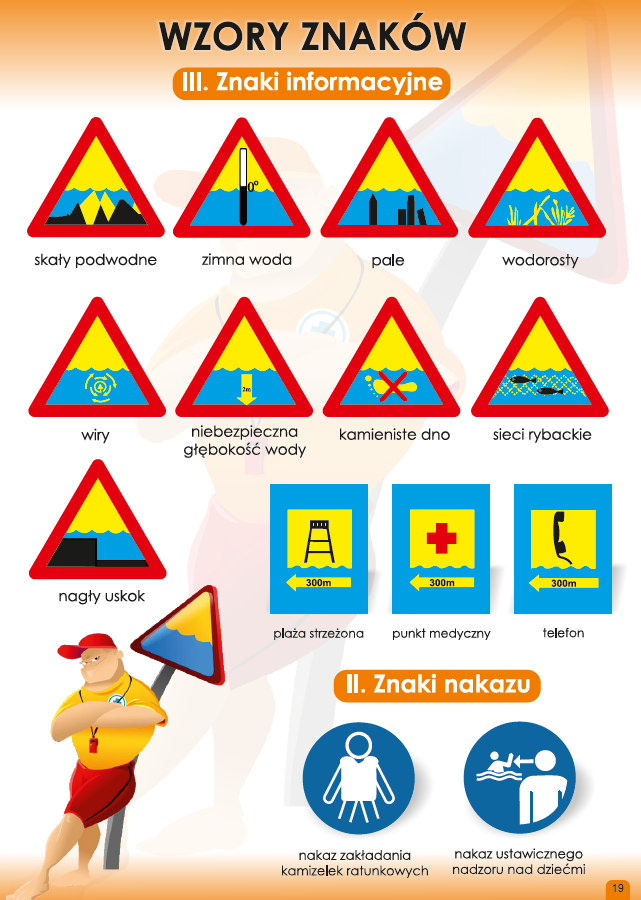 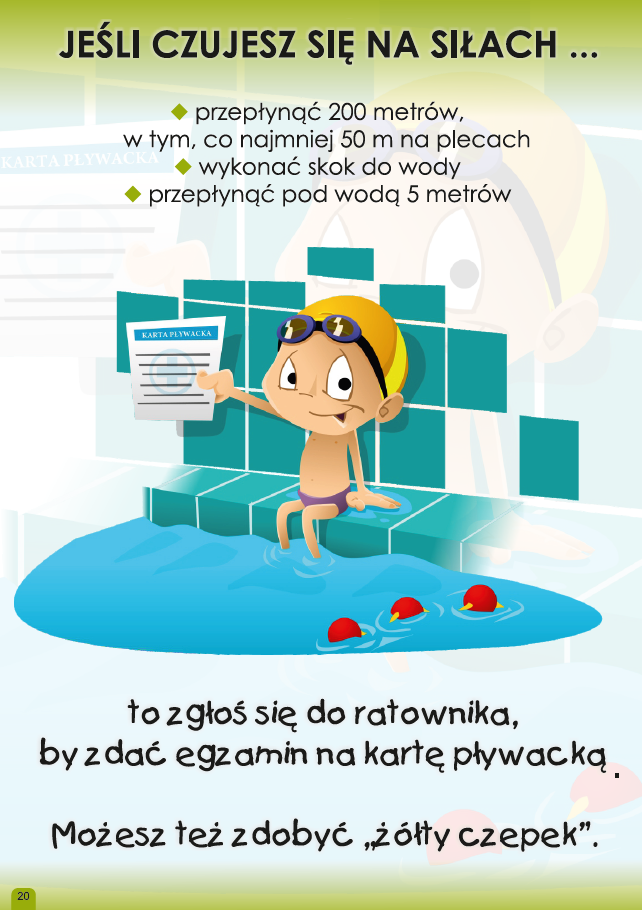 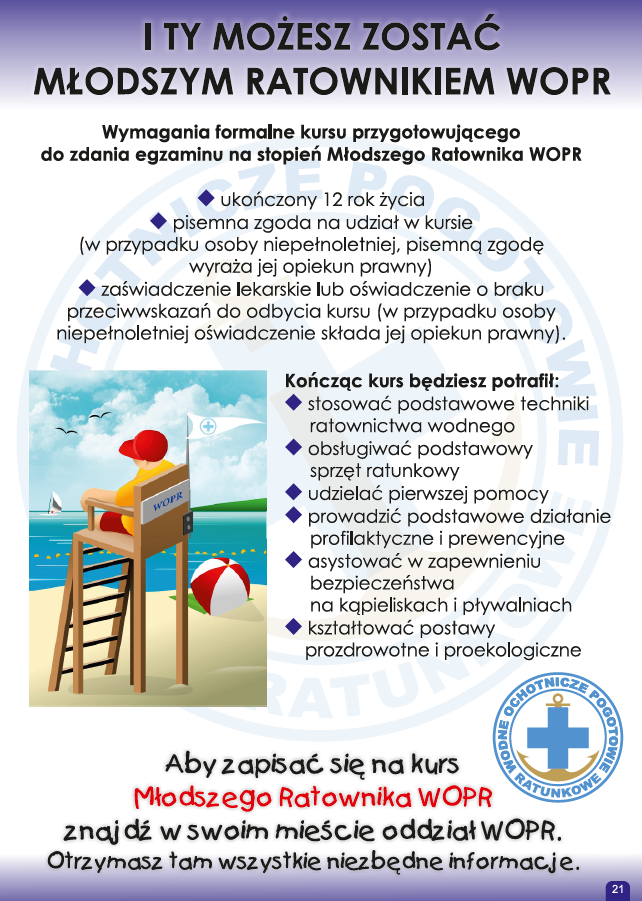 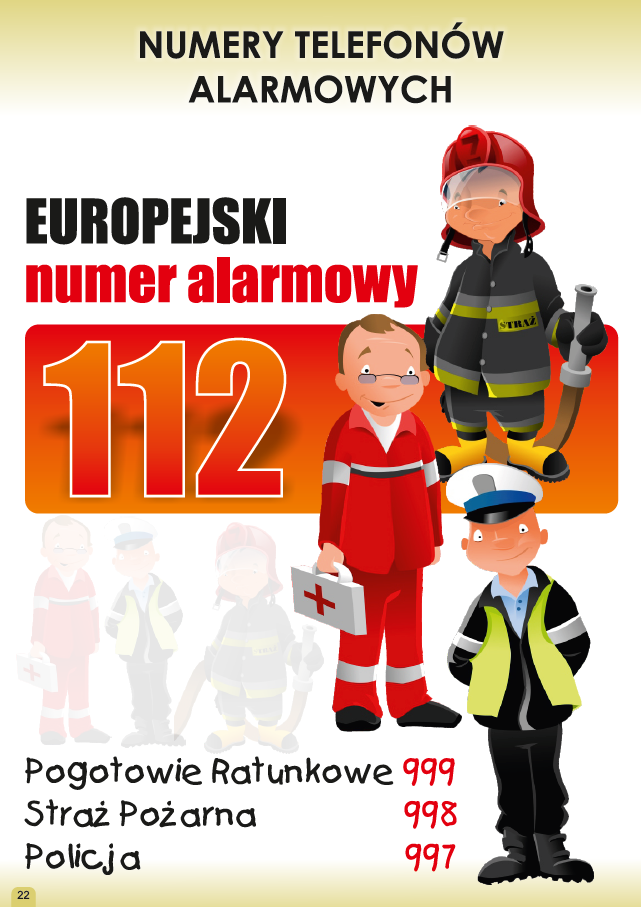 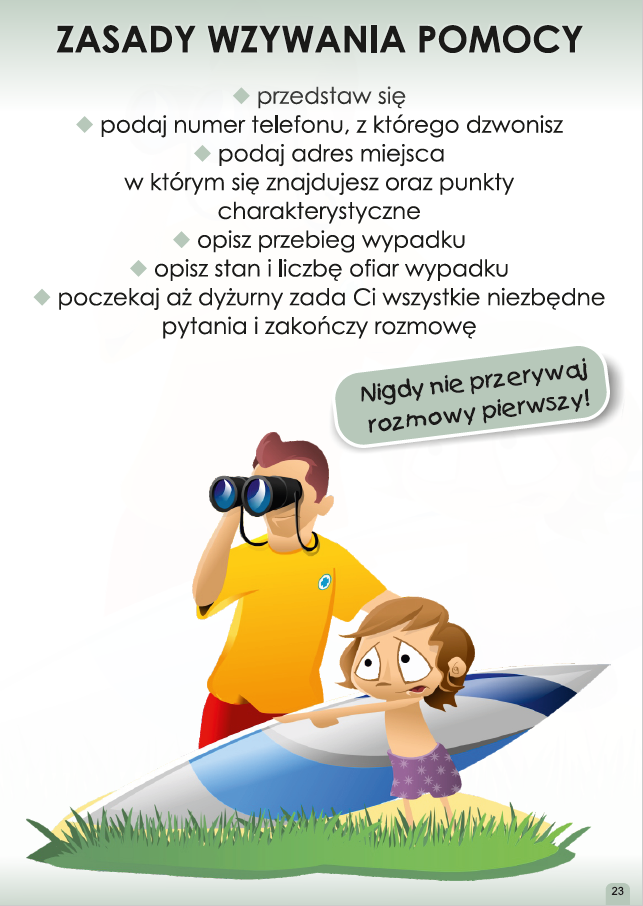 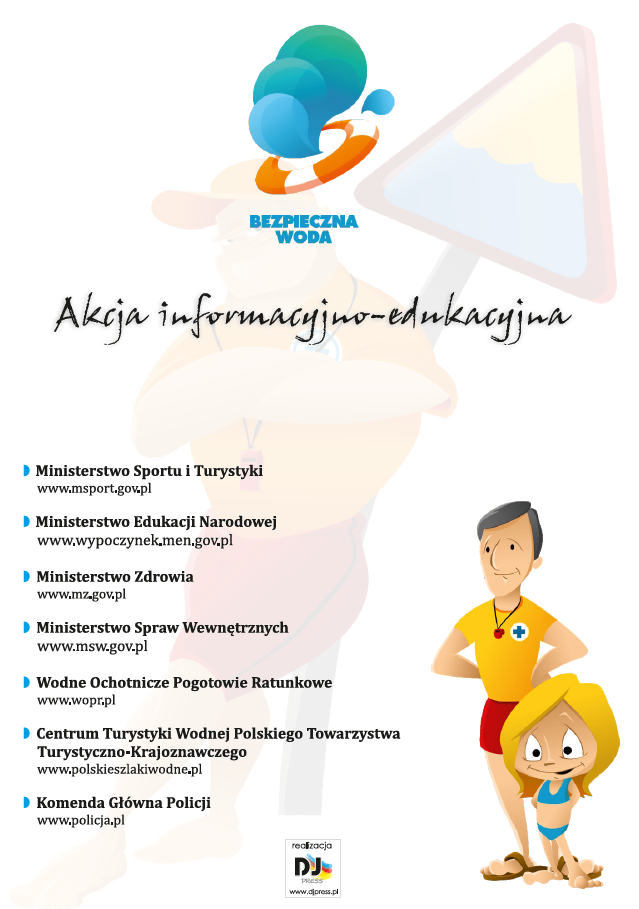 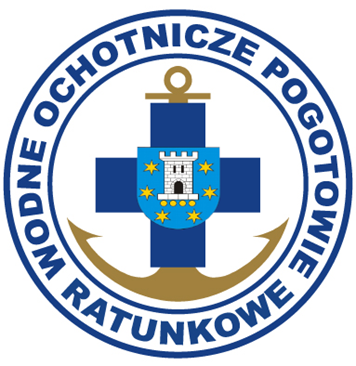 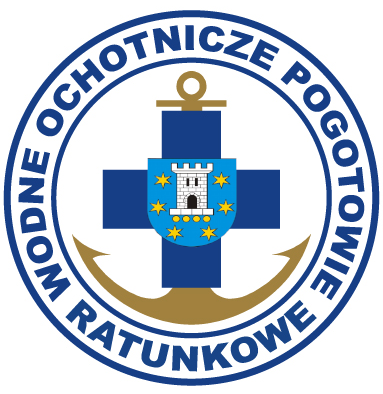 Pleszew
Pleszew